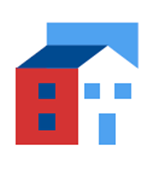 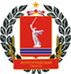 КОМИТЕТ СТРОИТЕЛЬСТВА ВОЛГОГРАДСКОЙ ОБЛАСТИ
НАЦИОНАЛЬНЫЙ ПРОЕКТ 
"ЖИЛЬЕ И ГОРОДСКАЯ СРЕДА"
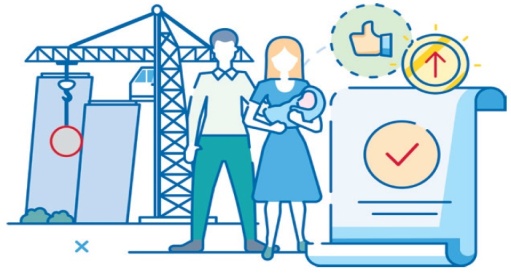 ХОД РЕАЛИЗАЦИИ РЕГИОНАЛЬНОГО ПРОЕКТА "ОБЕСПЕЧЕНИЕ УСТОЙЧИВОГО СОКРАЩЕНИЯ НЕПРИГОДНОГО ДЛЯ ПРОЖИВАНИЯ ЖИЛИЩНОГО ФОНДА"
по состоянию на 31.03.2020
Руководитель:

Председатель комитета строительства Волгоградской области 

Чувашин Юрий Юрьевич
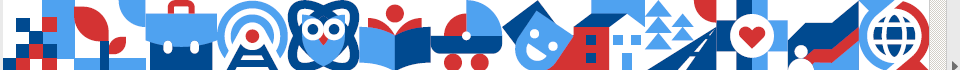 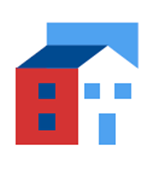 НАЦИОНАЛЬНЫЙ ПРОЕКТ 
"ЖИЛЬЕ И ГОРОДСКАЯ СРЕДА"
РЕАЛИЗАЦИЯ РЕГИОНАЛЬНОГО ПРОЕКТА "ОБЕСПЕЧЕНИЕ УСТОЙЧИВОГО СОКРАЩЕНИЯ НЕПРИГОДНОГО ДЛЯ ПРОЖИВАНИЯ ЖИЛИЩНОГО ФОНДА" В 2020 ГОДУ
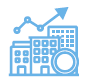 ДОСТИЖЕНИЕ ПОКАЗАТЕЛЕЙ
ОСНОВНЫЕ МЕРОПРИЯТИЯ
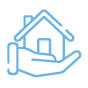 ПЛОЩАДЬ 18,46  тыс.кв.м
  ГРАЖДАНЕ 1010   человек
ЕЖЕГОДНОЕ КОНТРАКТОВАНИЕ  (не менее 90% этапа)
ФИНАНСИРОВАНИЕ
этап 2019 г. -   0,87 тыс.кв.м

этап 2020 г. - 11,11 тыс.кв.м
бюджеты МО
областной бюджет
59,6 млн.рублей
214,9 млн.рублей
ДОСТИЖЕНИЕ  РЕЗУЛЬТАТА
ПОДАЧА ЗАЯВОК В ФОНД (поручение Минстроя России)
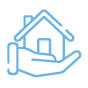 ПЛОЩАДЬ 21,04  тыс.кв.м
  ГРАЖДАНЕ 1160   человек
этап 2020 г. - 446,7 млн.руб. 

этап 2021 г. - 446,7 млн.руб.
средства Фонда
ОБЕСПЕЧЕНИЕ ПЕРЕСЕЛЕНИЯ ГРАЖДАН
722,0 млн.рублей
ВСЕГО 996,5 млн.рублей
2
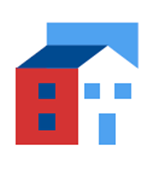 НАЦИОНАЛЬНЫЙ ПРОЕКТ 
"ЖИЛЬЕ И ГОРОДСКАЯ СРЕДА"
РЕГИОНАЛЬНЫЙ ПРОЕКТ "ОБЕСПЕЧЕНИЕ УСТОЙЧИВОГО СОКРАЩЕНИЯ НЕПРИГОДНОГОДЛЯ ПРОЖИВАНИЯ ЖИЛИЩНОГО ФОНДА"
План мероприятий регионального проекта на 2020 год
Реализованы мероприятия, предусмотренные региональной программой
Проведение Волгоградом закупочных процедур  по этапам 2020 и 2021 годов
Заключение с гражданами договоров мены и социального найма, соглашений  о выкупе в г.Волжский, Волгограде
Передача застройщиками г.Волжский и Волгограду квартир по контрактам, заключенным в декабре 2019 года
Поступление в регион финансовой поддержки (30%) Фонда
Принятие Фондом решения о предоставлении субъекту финансовой поддержки
Направление в Фонд заявок на предоставление финансовой поддержки по этапам 2020 и 2021 годов
Перечисление субсидии в бюджеты г.Волжский и Волгограда
29.02
31.03
30.04
31.05
30.06
31.07
30.08
30.09
31.10
30.11
31.12
3
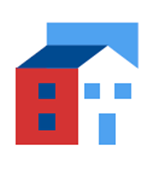 НАЦИОНАЛЬНЫЙ ПРОЕКТ 
"ЖИЛЬЕ И ГОРОДСКАЯ СРЕДА"
РЕГИОНАЛЬНЫЙ ПРОЕКТ "ОБЕСПЕЧЕНИЕ УСТОЙЧИВОГО СОКРАЩЕНИЯ НЕПРИГОДНОГОДЛЯ ПРОЖИВАНИЯ ЖИЛИЩНОГО ФОНДА"
Количество граждан, переселенных из аварийного жилищного фонда
Количество квадратных метров, расселенного аварийного жилищного фонда, тыс.кв.м
КОЛИЧЕСТВО КВАДРАТНЫХ МЕТРОВ, РАССЕЛЕННОГО АВАРИЙНОГО ЖИЛИЩНОГО ФОНДА , тыс.кв.м
КОЛИЧЕСТВО  ГРАЖДАН, ПЕРЕСЕЛЕННЫХ ИЗ АВАРИЙНОГО ЖИЛИЩНОГО ФОНДА
2,33
2019 год 
150
2020 год
1160
2021 год
2170
2022 год
3500
2023 год
6650
2024 год
9800
154
ОБЕСПЕЧЕНИЕ ПЕРЕСЕЛЕНИЯ ГРАЖДАН В 1 КВАРТАЛЕ 2020 ГОДА
2019 год 
2,58
2020 год
21,04
2021 год
39,50
2022 год
63,48
2023 год
119,79
2024 год
176,1
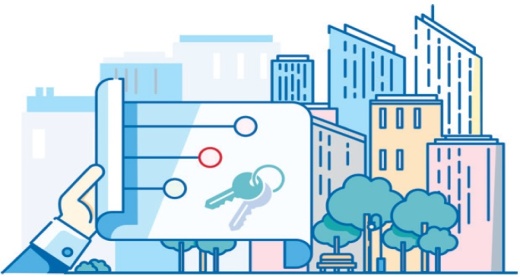 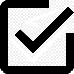 Волжский
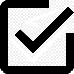 расселено    -    2,24 тыс.кв.м 
   переселено -    147   человека
Волгоград
расселено     - 0,09 тыс.кв.м  
   переселено  -  7      человек
ДОСТИЖЕНИЕ РЕЗУЛЬТАТА
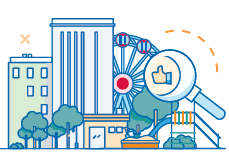 6,39
417
4